Public Forum on  Managed Long-Term Services and Supports in Pennsylvania
June 2015
1
Objective of Today’s Forum
Share information about the Commonwealth’s current thinking on Managed Long-Term Services and Supports (MLTSS) with the public

Gather thoughts and ideas from participants, providers, managed care organizations, and other long-term services and supports (LTSS) stakeholders
2
MLTSS Program Goals
Promoting health, safety, and well-being of the target population
Strengthening health care and LTSS 
Enhancing opportunities for community-based services
Incorporating of person-centered service plan design
Advancing program innovation
Ensuring efficiency, transparency, accountability, and effectiveness of programs
3
Current System
4
Timeline
5
MLTSS Populations
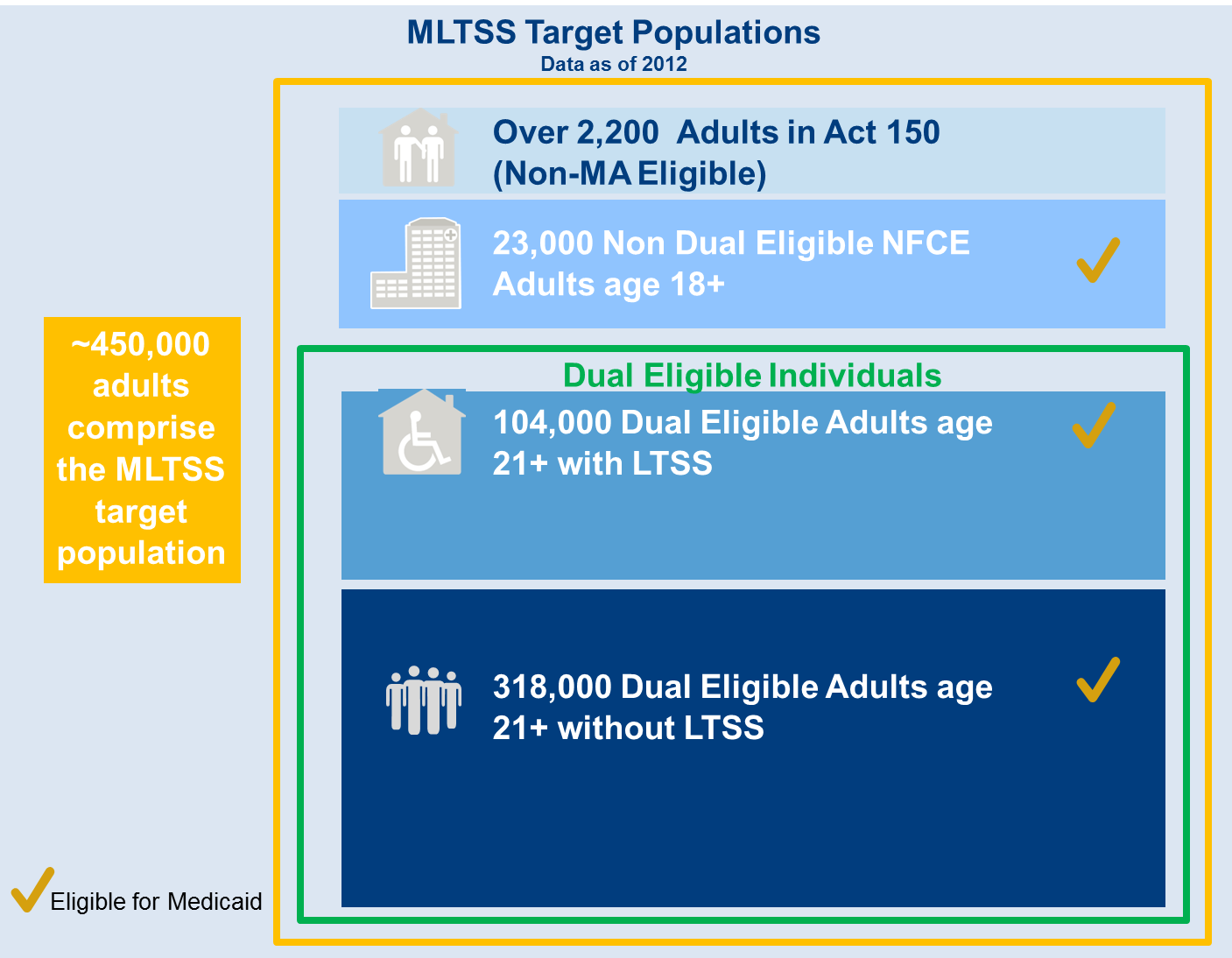 Individuals eligible for Medicaid and Base-funded services through the Office of Developmental Programs will NOT be included in MLTSS.
6
[Speaker Notes: The following populations will be included: 
Dual eligible adults (excluding individuals eligible for Medicaid-funded and Base-funded programs available through the Office of Developmental Programs) over the age of 21 who are entitled to Medicare Part A and/or Part B and Part D and are eligible for Medicaid benefits,
All nursing facility clinically eligible (NFCE) non-dual eligible adults age 18 and older who are eligible for the Pennsylvania Medicaid Program (excluding individuals eligible for Medicaid-funded and Base-funded programs available through the Office of Developmental Programs), and
Non-Medicaid recipients of the Act 150 Program.]
MLTSS Program Components
Person-Centered Service Planning

Continued Option of Consumer-Directed Personal Assistance Services

Services and Supports Coordination

Access to Qualified Providers

Emphasis on Home and Community-Based Services (HCBS)
7
MLTSS Program Components
Performance-Based Payment Incentives

Participant Education and Enrollment Support

Preventive Services

Participant Protections

Outcomes and Quality-Based Focus
8
Department Questions for Stakeholders
What are some ways that this program can expand access to home and community-based services?
How should quality be measured?  What does quality of life mean to you?
What issues should the state consider if behavioral health services are included in the program?
Are there any additional groups that should be included for MLTSS enrollment?
How would you like to continue providing input and receiving updates?
9
Stakeholder Participation
Comments and Questions
Please limit comments to 5 minutes to allow time for all commenters.
Priority will be given to commenters who pre-registered to comment.
If time permits, the floor will be opened for additional commenters.
10
Closing
Interested parties are invited and encouraged to submit written comments using the form in Appendix A of the discussion document and available online at (http://www.dhs.state.pa.us/foradults/managedlongtermsupports/index.htm) as this will ease and expedite review. 
The discussion document is available at the above website, as well.
11
Closing
Comments may be submitted:
BY MAIL to:
April LeonhardDepartment of Human ServicesOffice of Long-Term Living, Bureau of Policy and Regulatory ManagementP.O. Box 8025Harrisburg, PA 17105-8025.

BY EMAIL: RA-MLTSS@pa.gov 

BY PHONE: (717) 783-8412
12